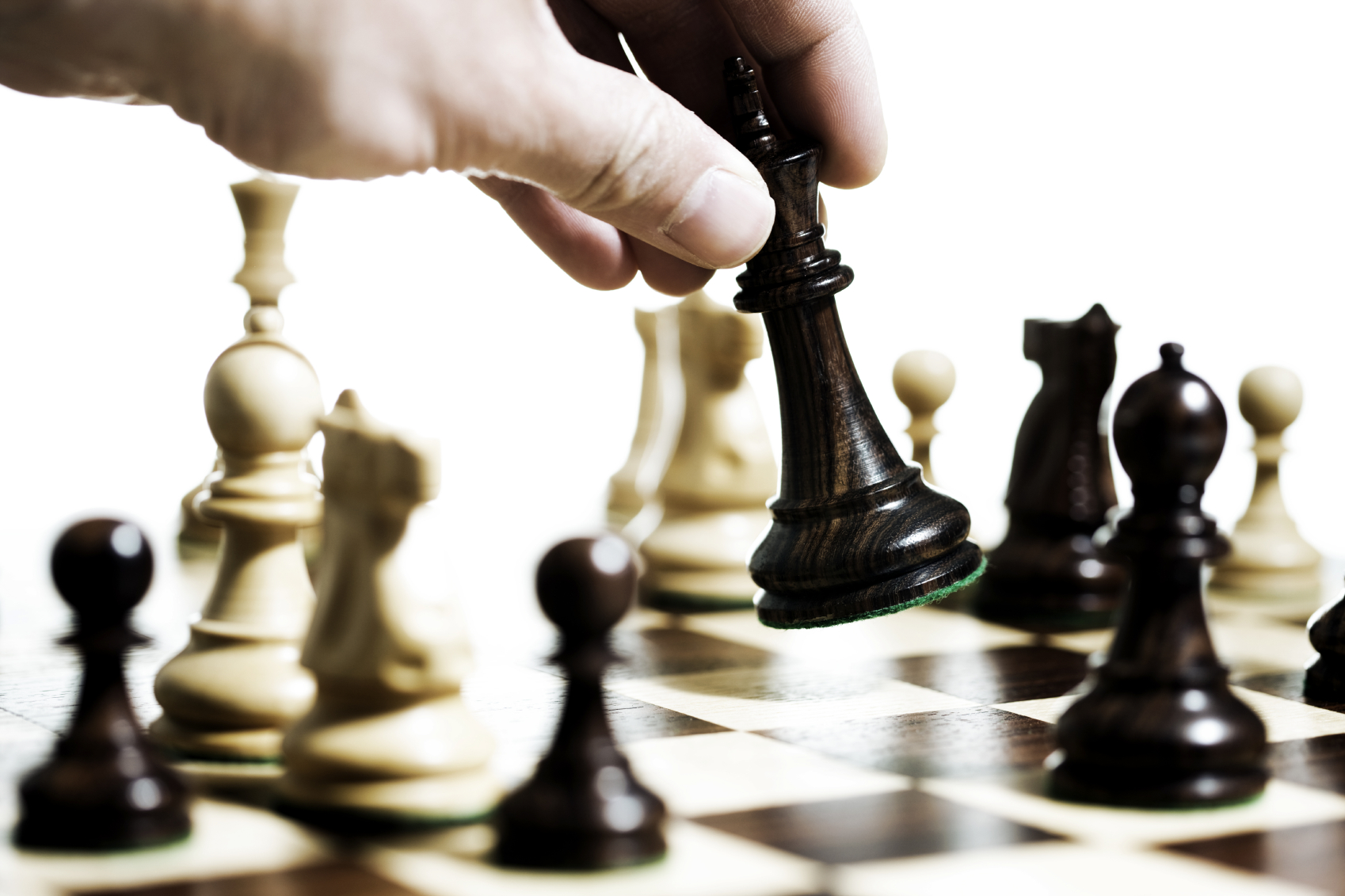 Mônica Georgino

Eng. Agrônoma (ESALQ)
Mestranda Eng. Produção (UFSCAR)
Inteligência de Suprimentos (Raízen)
monicageorgino@gmail.com
GESTÃO DA CADEIA DE SUPRIMENTOS E INTELIGÊNCIA COMPETITIVA(Supply Chain Management and Competitive Intelligence)
GESTÃO DA CADEIA DE SUPRIMENTOS
 (Supply Chain Management)
1
COMPOSIÇÃO ACIONÁRIA
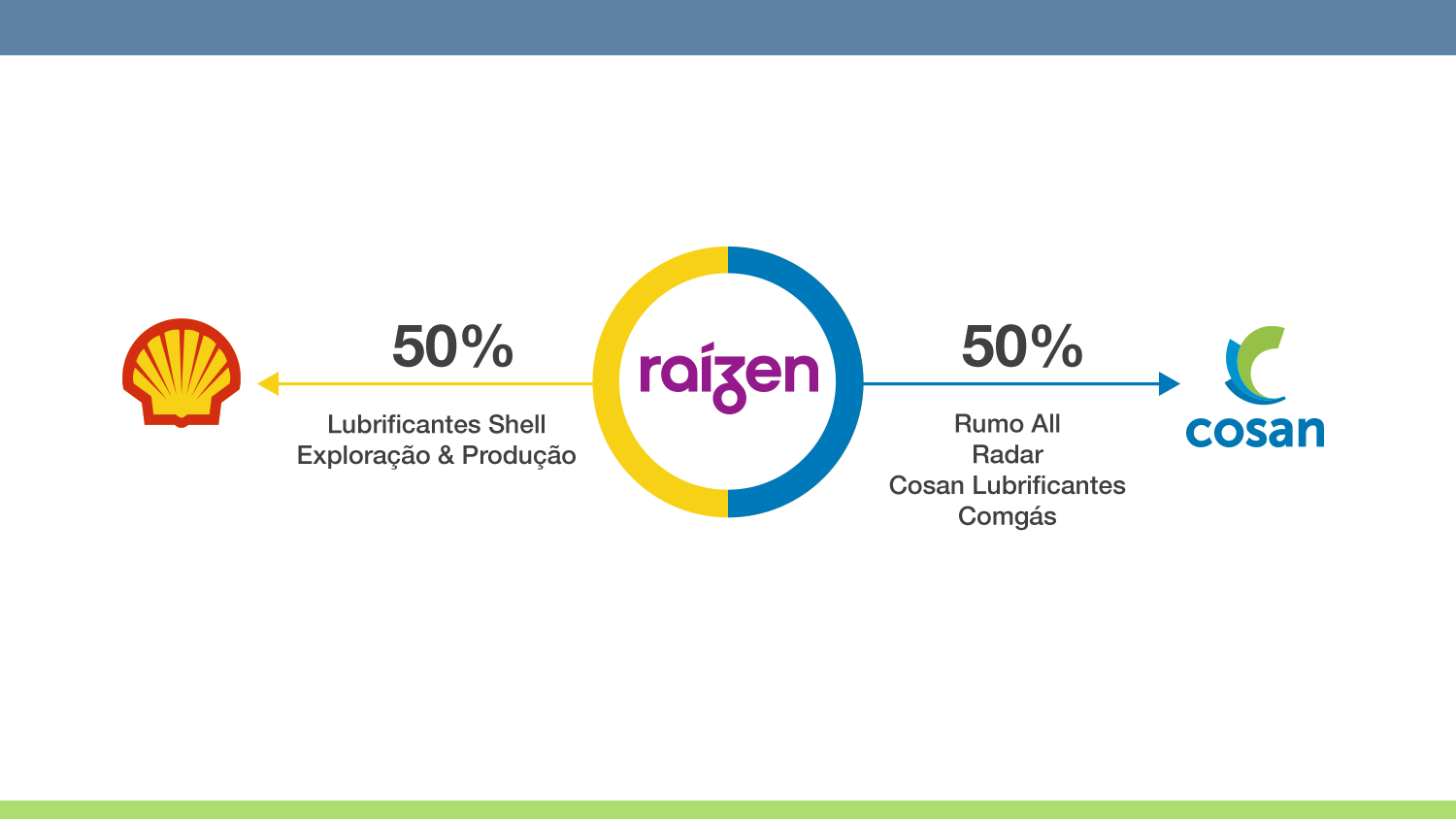 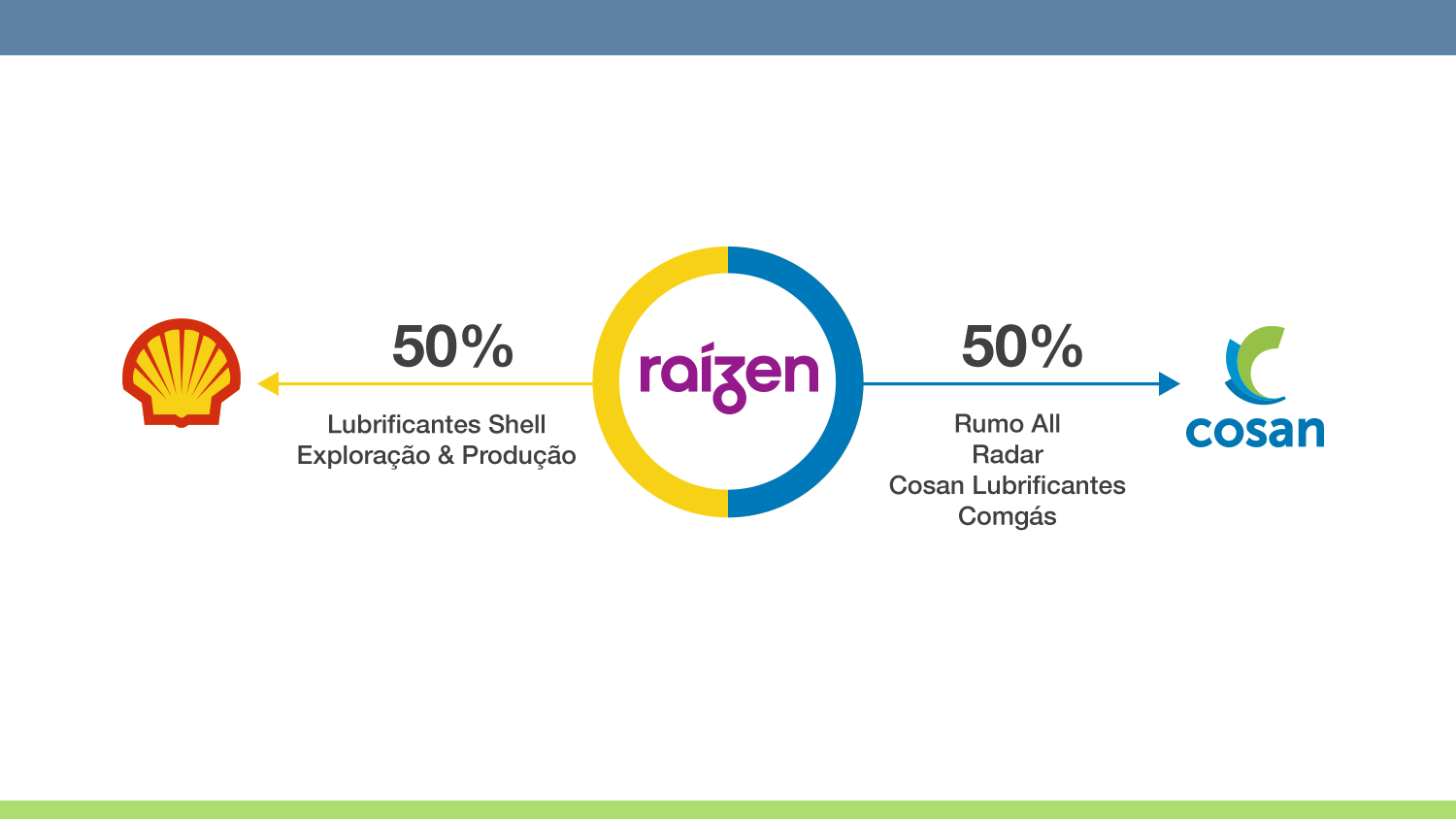 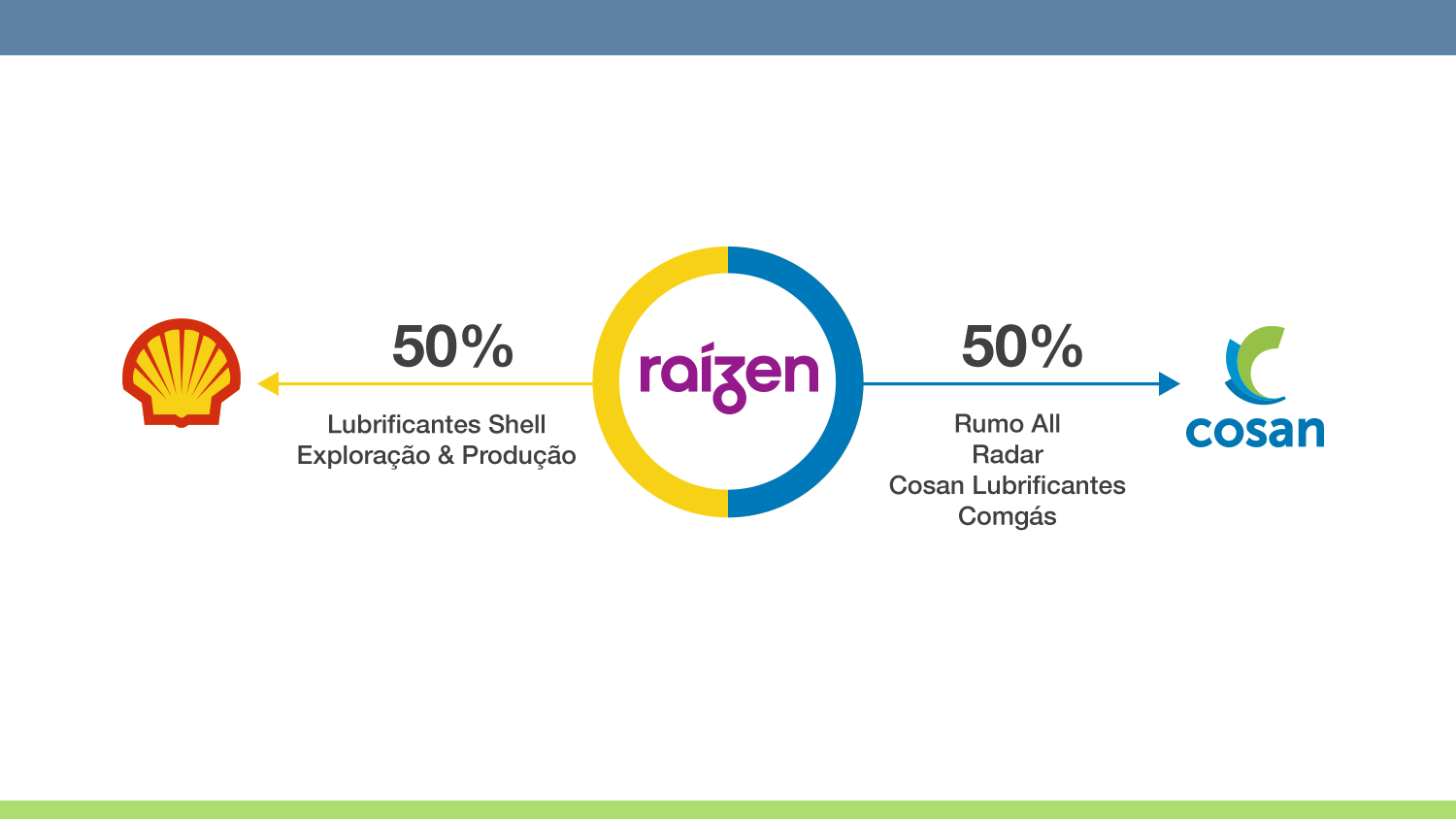 50%
50%
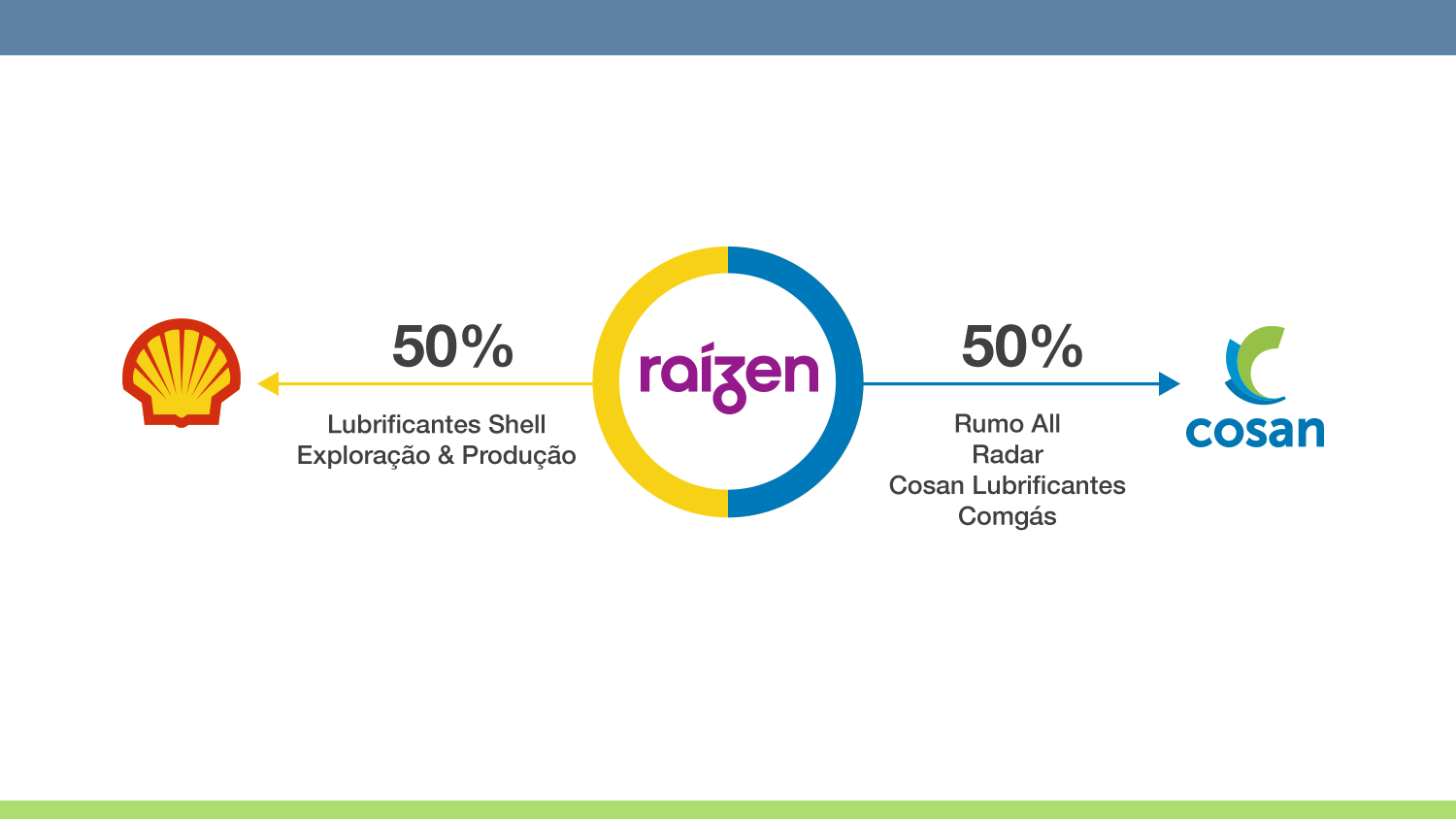 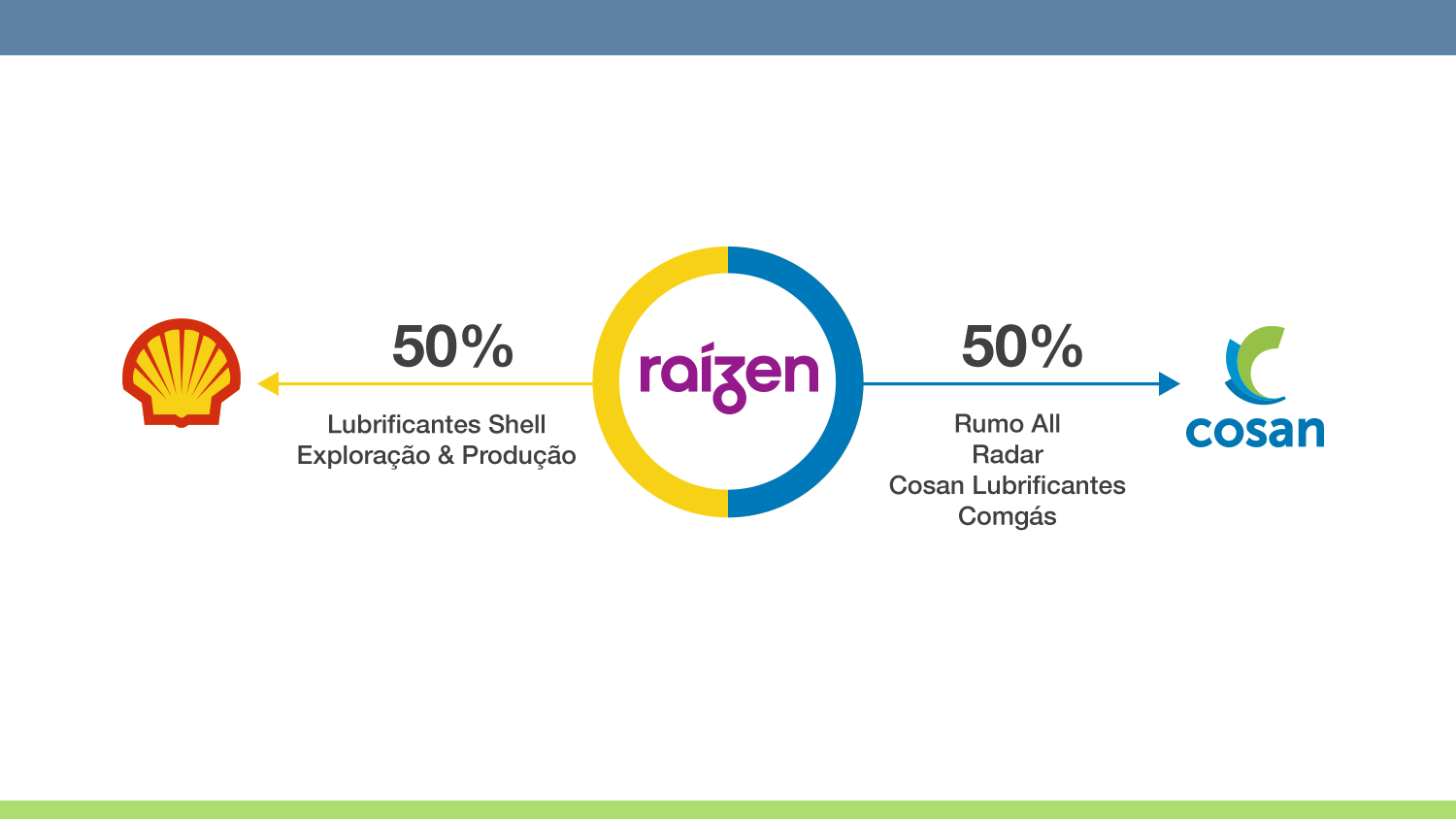 Rumo ALLRadarMooveComgás
Lubrificantes ShellExploração e Produção
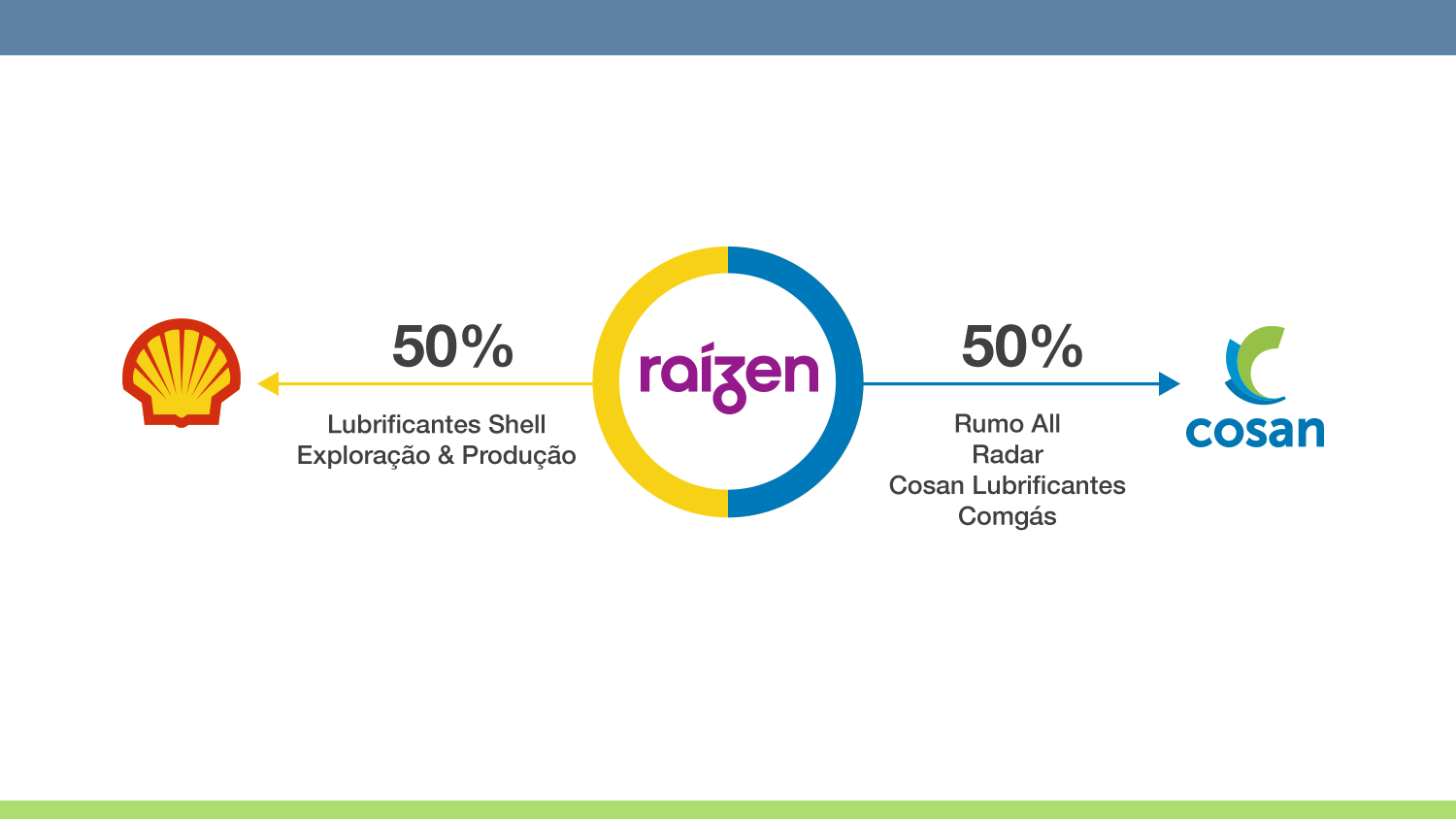 ATUAÇÃO INTEGRADA EM TODA A CADEIA
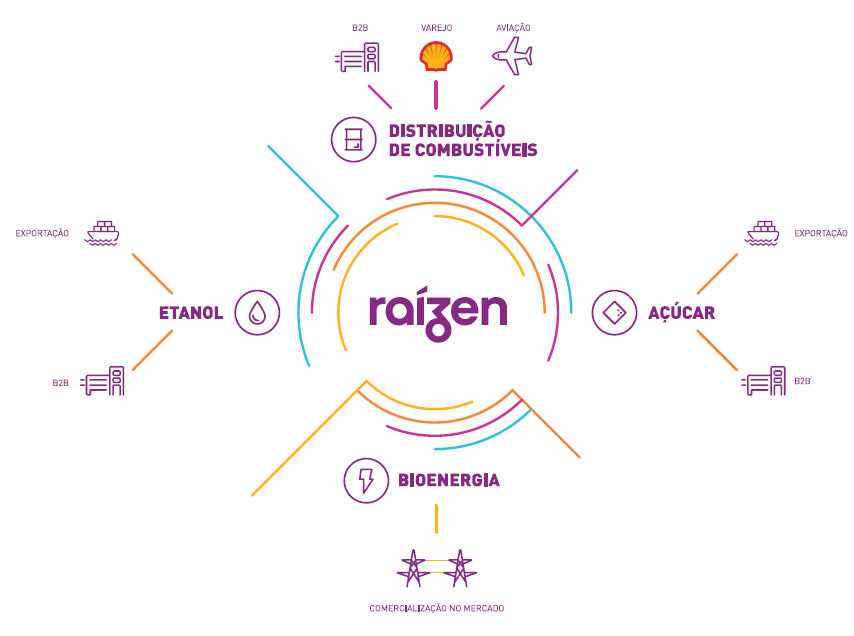 DO CAMPO AO POSTO
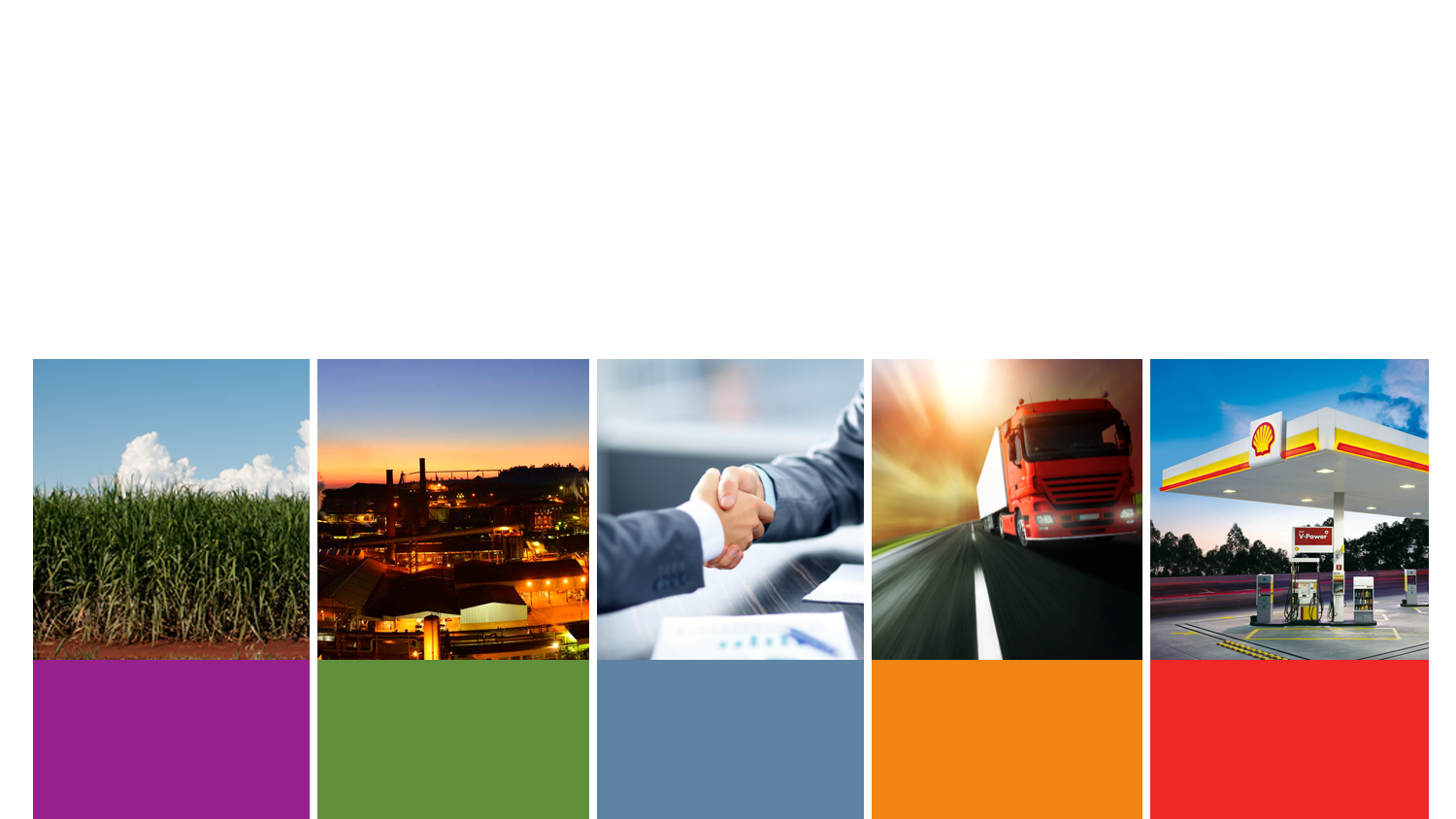 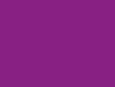 Produção de açúcar, etanol e energia elétrica
Comercializaçãode açúcar, etanol eenergia elétrica
Logística interna e de exportação
Distribuição e varejo
Cultivo de cana
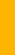 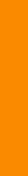 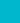 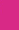 Produção de açúcar, etanol e energia elétrica
Comercializaçãode açúcar, etanol eenergia elétrica.
Logística interna e de exportação.
Distribuição e varejo.
Cultivo de cana
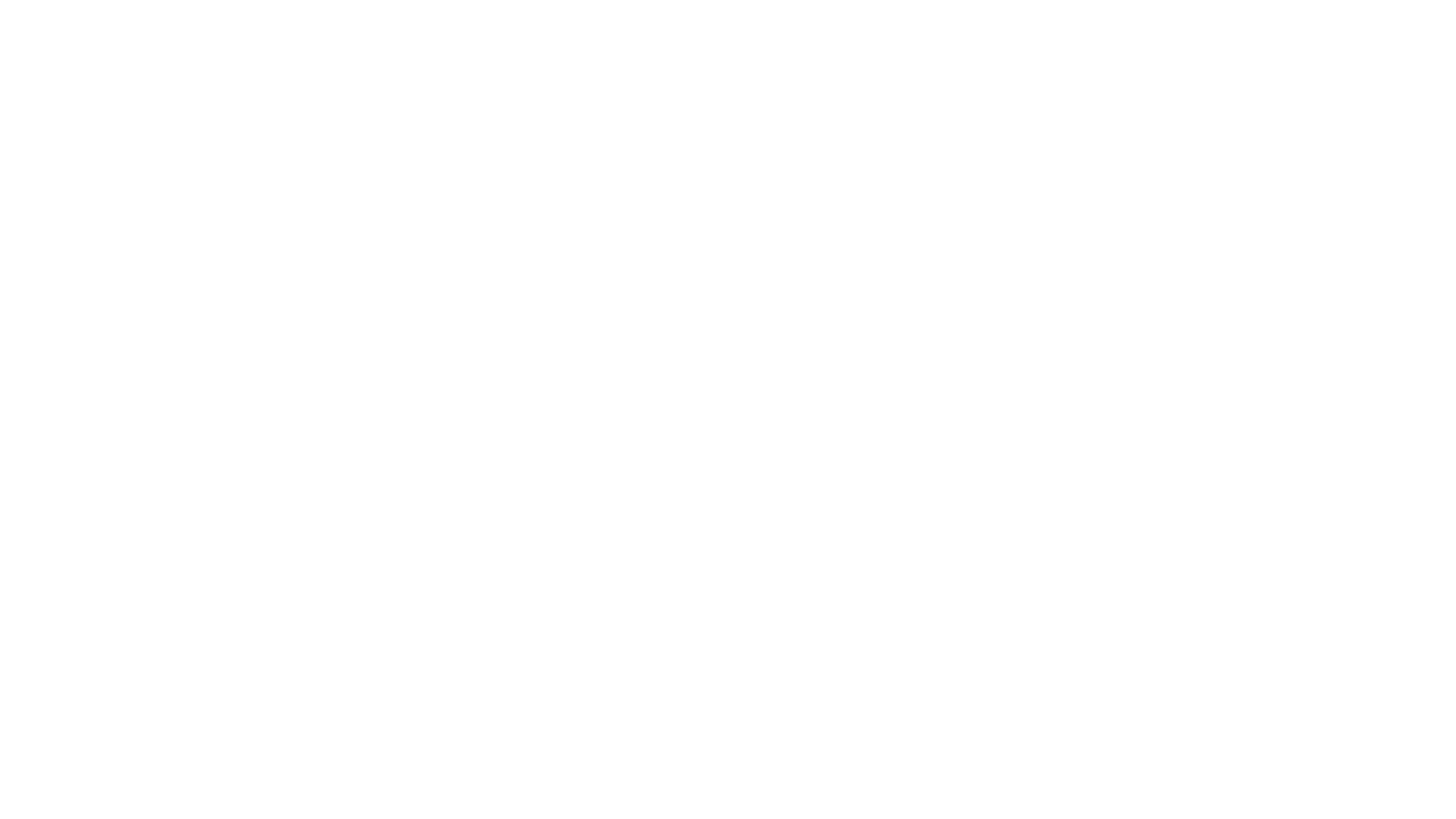 DEFINIÇÃO
“A Gestão da Cadeia de Suprimentos (GCS) é a integração dos principais processos de negócios chaves, através de fornecedores de produtos, serviços e informações que agregam valor para clientes e stakeholders”

Global Supply Chain Forum
Lambert, D. M., & Cooper, M. C. (2000). Issues in supply chain management. Industrial marketing management, 29(1), 65-83.
6
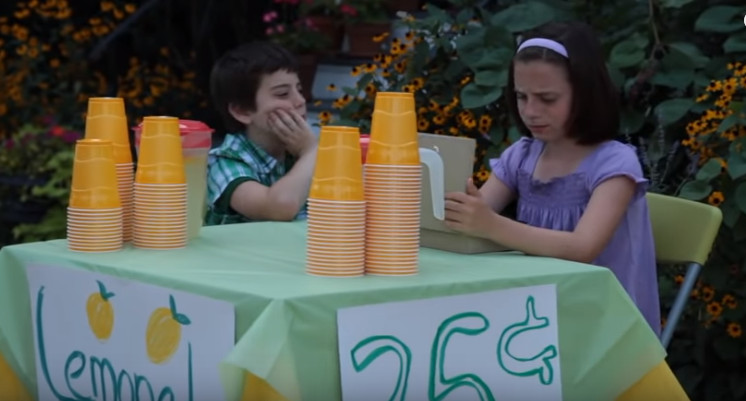 DEFINIÇÃO
Alto estoque de laranja
Transporte ineficiente
Busca de boas práticas/rever conceitos
Busca de capital (investidores/acionistas)
Negociação local e global da principal matéria prima
Melhora do transporte
Aumento do portfólio conforme demanda
Lemonade:
https://www.youtube.com/watch?v=gBRrG0-SA1I
7
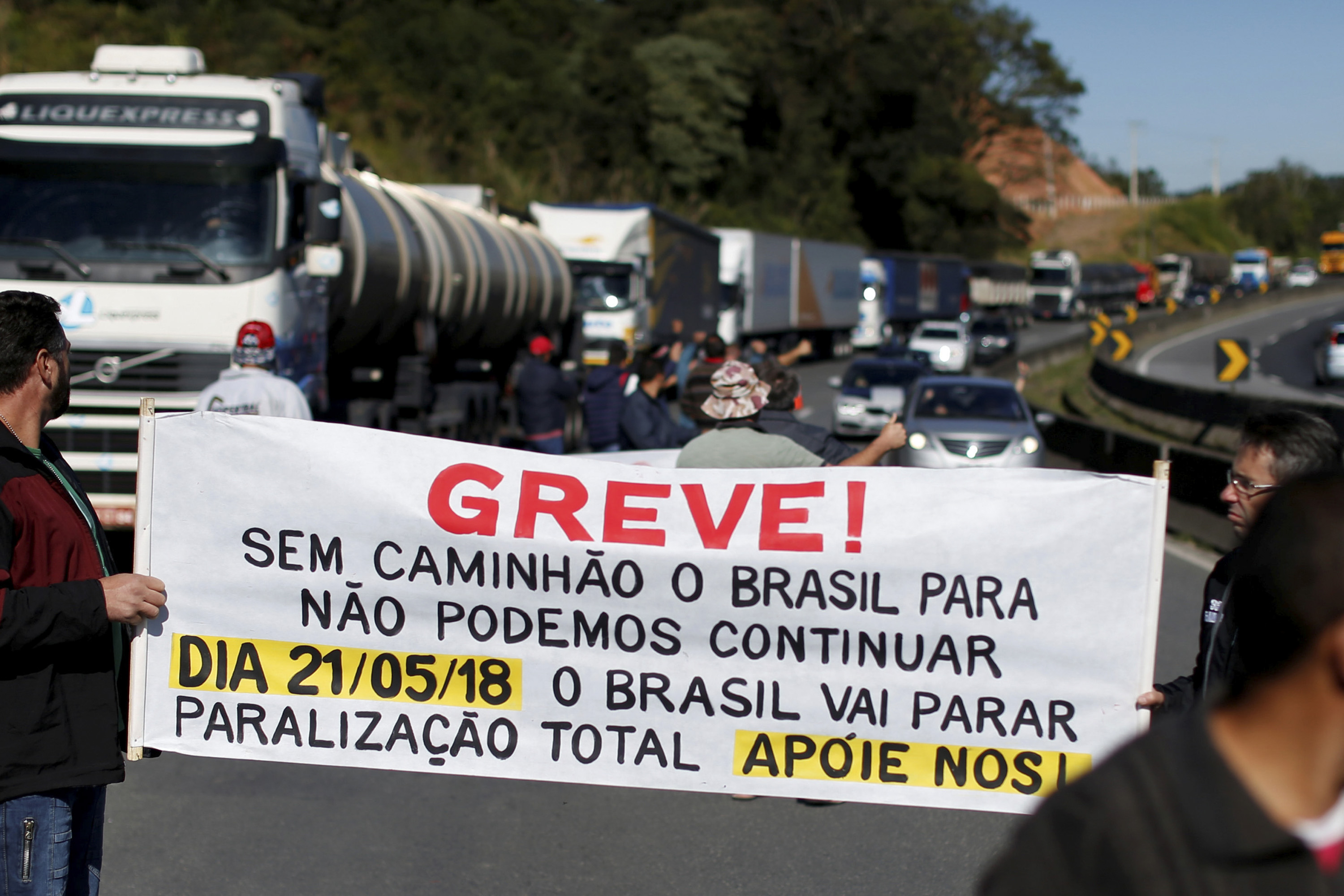 EXEMPLO DE CADEIA DE SUPRIMENTOS - SERVIÇO
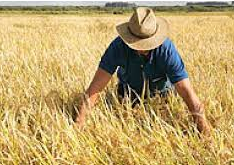 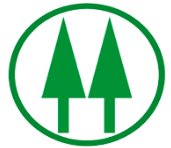 Cooperativa
Agricultor
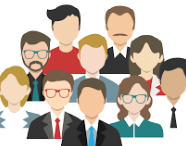 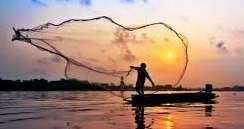 Distribuidor  especializado  frutos mar
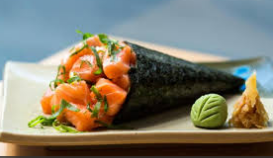 Pescador
Consumidores
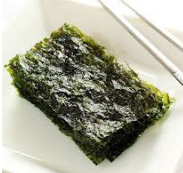 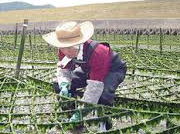 Distribuidor  especializado
Produtor  de  Nori
Importador
EXEMPLO DE CADEIA DE SUPRIMENTOS - PRODUTO
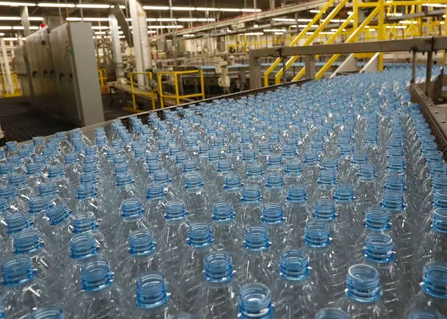 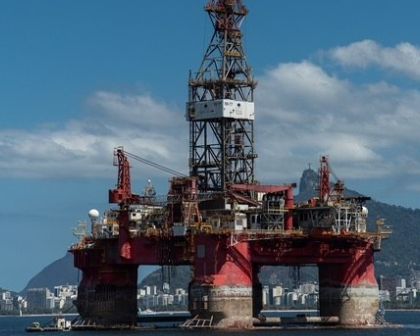 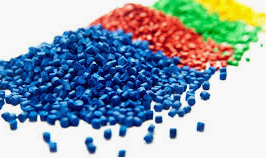 Embalagem de plástico
Polímeros
Petróleo
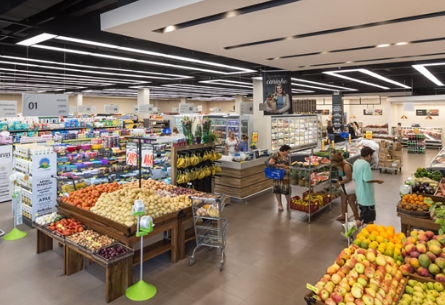 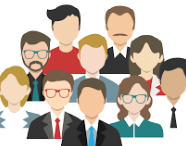 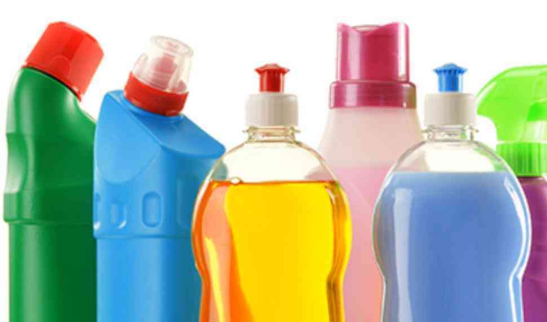 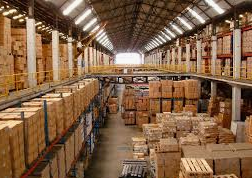 Consumidores
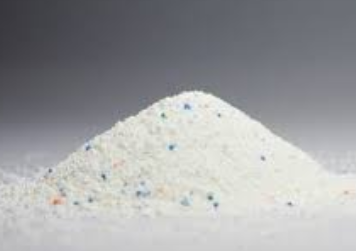 Centros de distribuição
Fabricante produtos de limpeza
Fabricante químico
CADEIA DE SUPRIMENTOS ANTIGAMENTE
CADEIA DE SUPRIMENTOS ATUAL
CADEIA DE SUPRIMENTOS ATUAL: GLOBALIZAÇÃO E CONCORRÊNCIA
MODO LINEAR
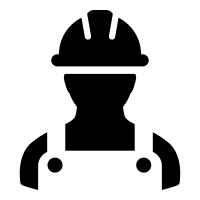 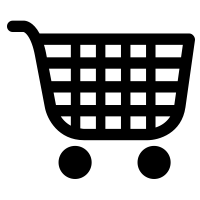 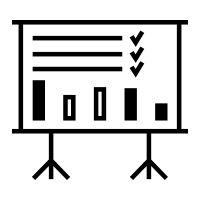 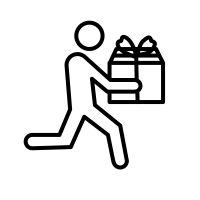 PLANEJAMENTO         AQUISIÇÃO               EXECUTA            ENTREGA





                                                        RETORNA
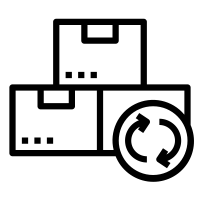 CATÁSTROFES AMBIENTAIS                                      TECNOLOGIAS
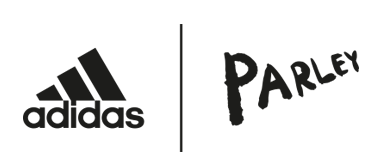 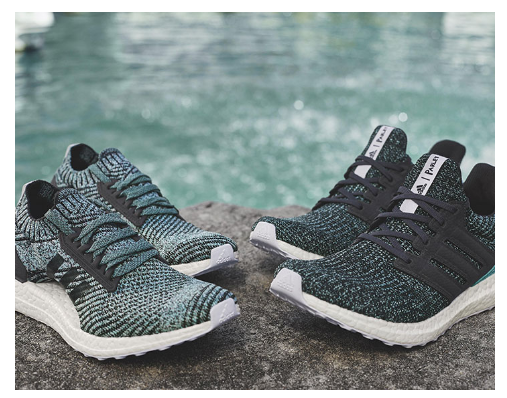 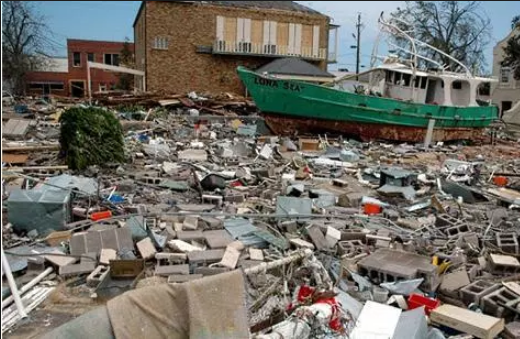 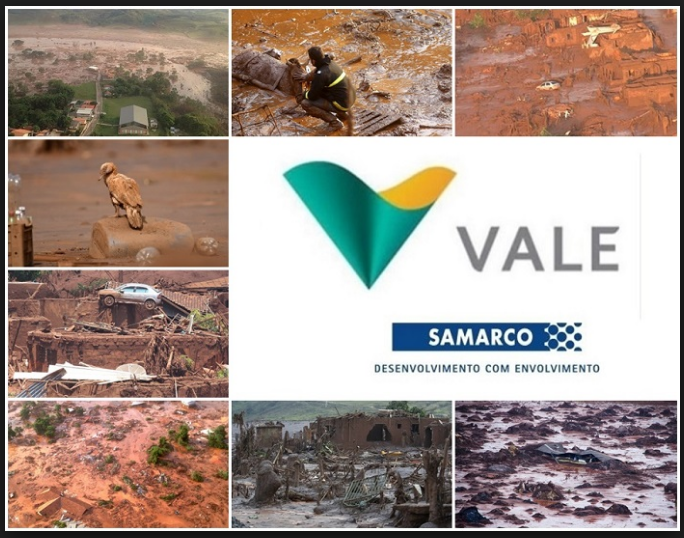 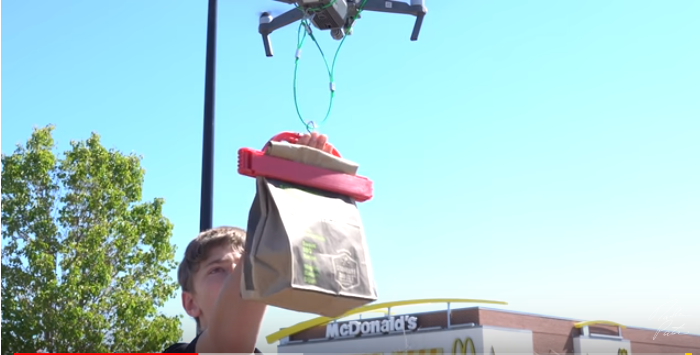 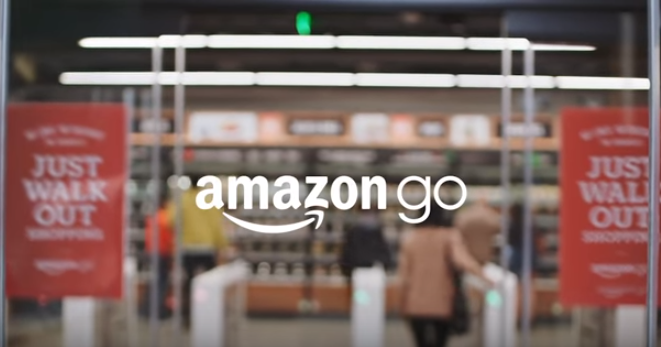 SUSTENTABILIDADE                                             POLÍTICOS
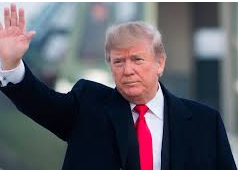 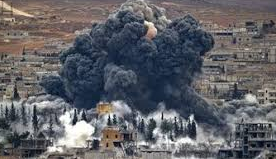 Amazon Go:
https://www.youtube.com/watch?v=NrmMk1Myrxc
Mcdonalds:
https://www.youtube.com/watch?v=9nJMmt3e2aA&feature=youtu.be
Nestlé:
https://www.nespresso.com/pt/pt/como-reciclar-capsulas-de-cafe
15
[Speaker Notes: Fora a concorrência e globalização, temos as catástrofes ambientais..imagina o seu fornecedor de alga ou arroz é deste país? Trump dumping que não entra mais aço nos EUA, guerra na síria
Cuidar da cadeia de retorno, sustentabilidade a nestle sofreu, adidas usando mp que é lixo, o drone que fa entregas e a loja que não tem caixa...tudo isso impacta na GCS, porque impacta mp, preco das commodities, impacta gestão de embalgens, impacta qualidade de serviço, estoques, impacta formas de trnaporte....]
EFEITO CHICOTE
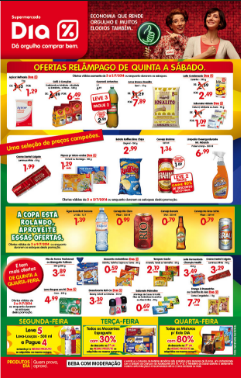 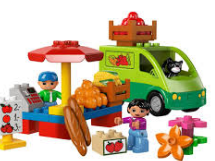 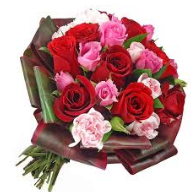 16
QUADRO CONCEITUAL DA GCS
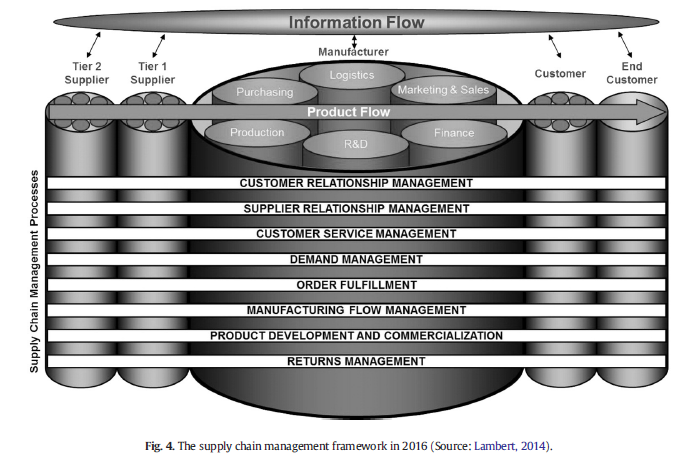 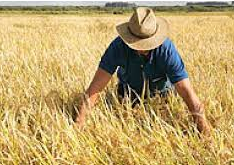 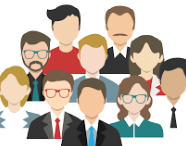 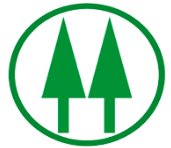 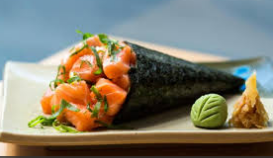 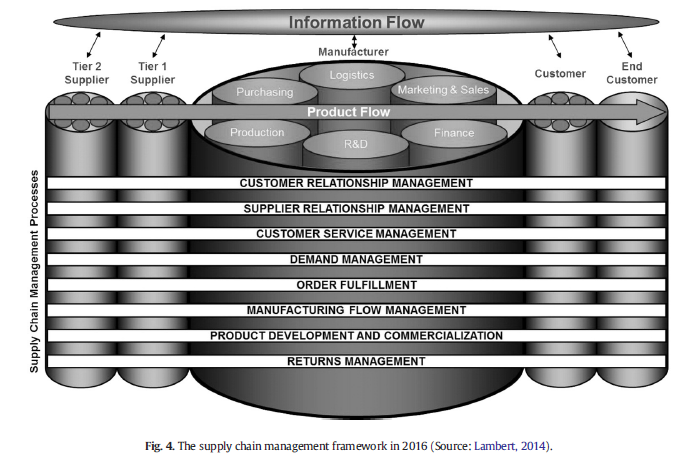 Produtos e serviços personalizados
Alcançar o desempenho financeiro
Ex.: App Clientemais
[Speaker Notes: Ex: aplicativo, cliente mais pao de açúcar. Ou exigindo parcerias, explo aula passada de inovação, não é qq forencedor.]
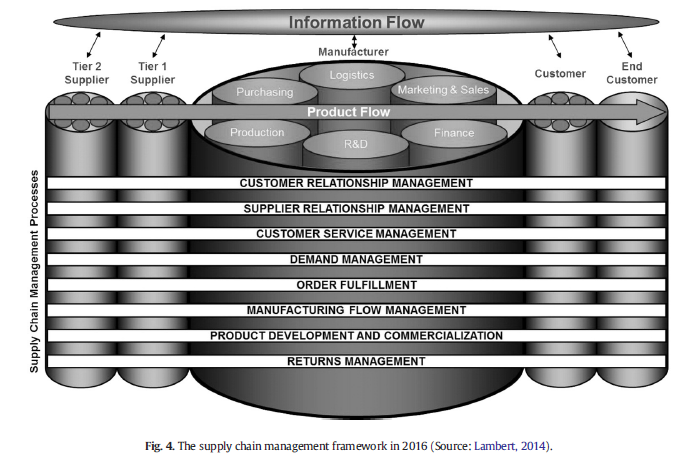 Mapear o mercado
Processo de homologação robusto (mão de obra escrava, financeiro)
Parceria estratégica
Colaboração
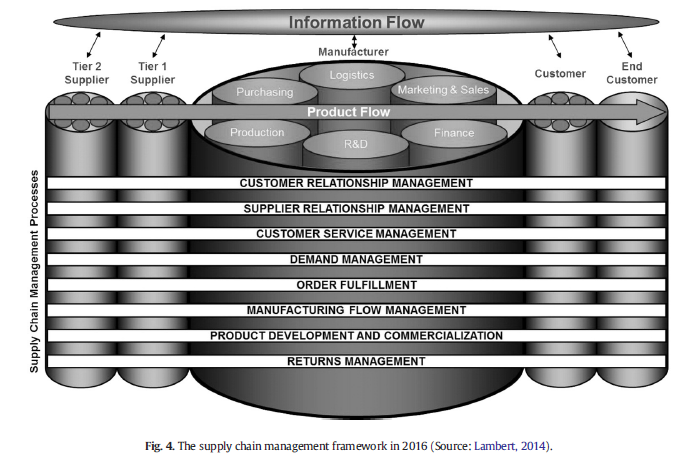 Previsão da demanda
Intervir pró-ativamente se detectarem um risco que possa interferir com os acordos que foram pré estabelecidos
[Speaker Notes: Gerenciamento de relacionamento com clientes]
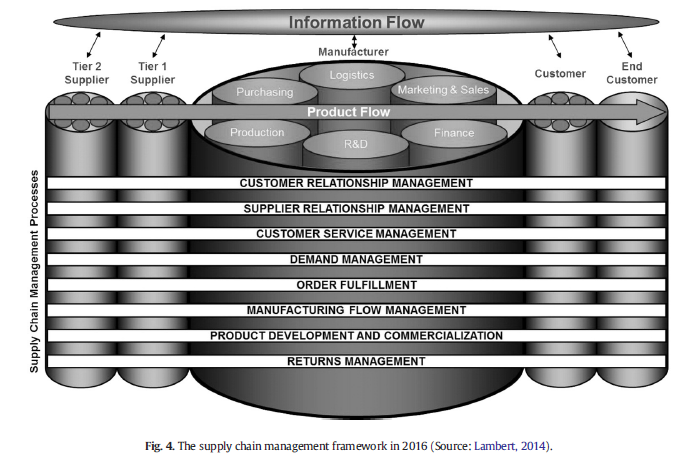 Cadeia de Suprimentos: Empurrada x Puxada
Exigir de forma pró-ativa e executar o plano sem interrupções 
Sincronizar
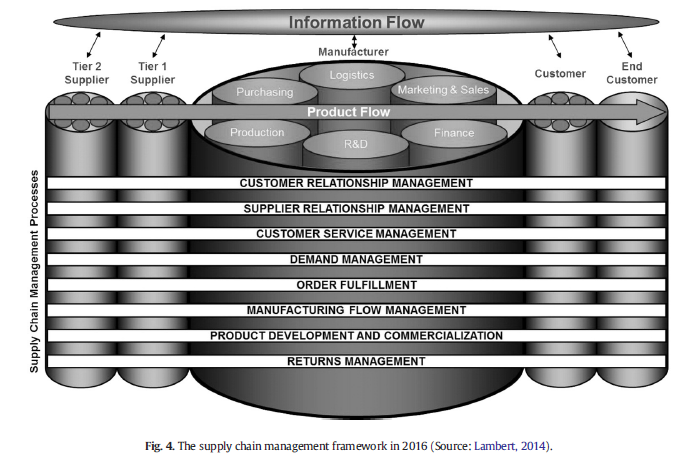 Atender os pedidos e ordem de produção
Determinaar alocação de recursos (pessoas, insumos, plantas)
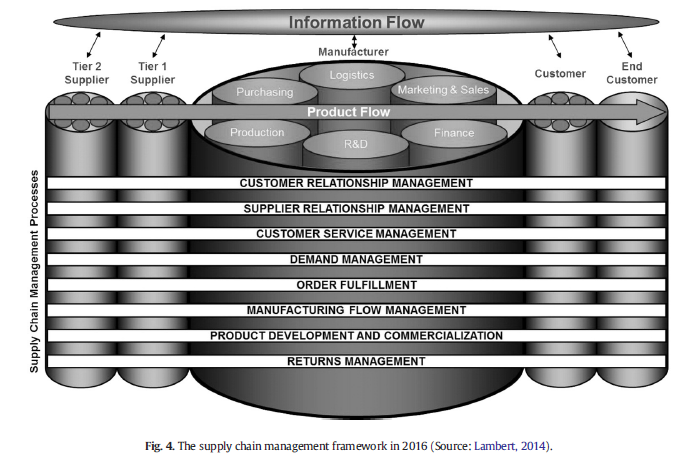 Reagir rapidamente aos riscos da Cadeia de Suprimentos 
Gerenciar o fluxo de fabricação/de manufatura
Gerir os estoques 
Gerir a logística
[Speaker Notes: Gerenciamento de fluxo de fabricação/de manufatura

Antes: Objetivo produzir maior variedade de produtos no menor tempo e menor custo
Hoje: Avalia a flexibilidade atual e desejada de recursos estratégicos, como Como fábricas, fornecedores, canais de distribuição, TI e Recursos humanos.]
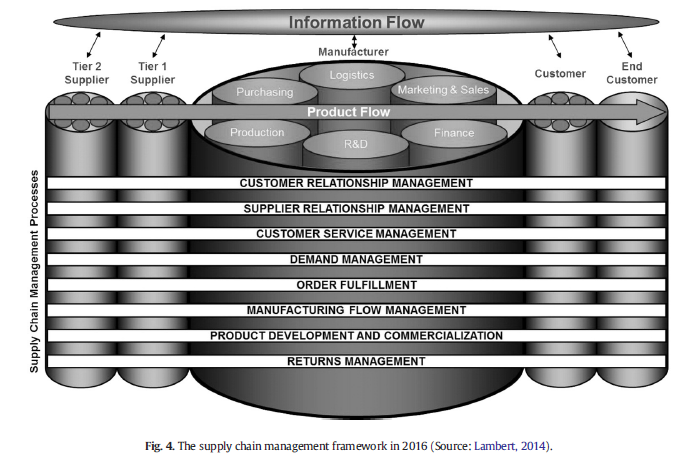 Desenvolver e comercializar produtos ou serviços (marketing)
Inovação
O melhor fluxo de combinação produto ou serviço x mercado
[Speaker Notes: DESENVOLVIMENTO E COMERCIALIZAÇÃO DE PRODUTOS.]
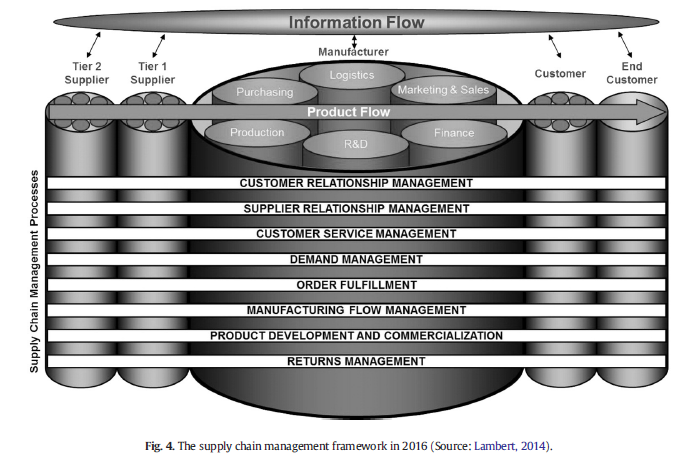 Corrigir problemas rapidamente:
Retornos de clientes
Retornos de marketing

Retornos de ativos
Recalls de produtos
Retornos ambientais
[Speaker Notes: PROCEDIMENTO DE RETORNO  vs GESTÃO DE RETORNO

Muitos tipos de retornos que precisam ser gerenciados dentro desse processo, incluindo: Retornos de clientes, retornos de marketing, retornos de ativos, recalls de produtos, Retornos de danos, retornos de recuperação de material e retornos ambientais
Corrigir problemas rapidamente]
PROCESSOS DA GCS
Aumento dos custos de produção
Aumento dos custos de estoque
Aumento dos tempos de reposição (lead times)
Aumento dos custos de transporte
Diminui o nível de disponibilidade de produto
Piora o relacionamento entre os diversos elos da cadeia
IMPACTO NO DESEMPENHO FINANCEIRO DA EMPRESA
FALTA DE COMUNICAÇÃO
E COORDENAÇÃO
ENTRE ESSES PROCESSOS
MATRIZ ESTRATÉGICA DE COMPRAS (MATRIZ DE KRALJIC)
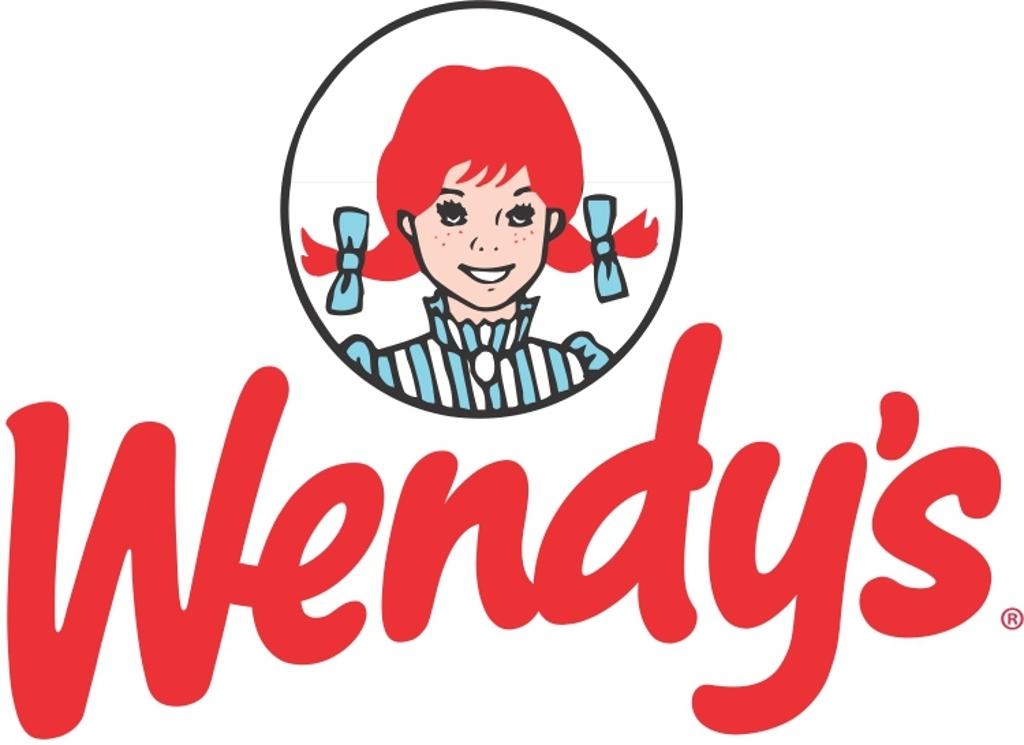 ALAVANCÁVEL
ESTRATÉGICO
Copos 
Guardanapos
Hambúrguer de carne
Hambúrguer de frango
Molho da promoção
(-)  Importância da Compra  (+)
ROTINA
GARGALO
Canudos
Óleo de cozinha
(-)   Complexidade do Mercado   (+)
FONTE: LAMBERT (2012)
Kraljic, P. (1983). Purchasing must become supply management. Harvard business review, 61(5), 109-117.
[Speaker Notes: https://www.researchgate.net/profile/Douglas_Lambert2/publication/235288492_Supplier_Relationship_Management_as_a_Macro_Business_Process/links/5616c2ab08ae90469c611230/Supplier-Relationship-Management-as-a-Macro-Business-Process.pdf]
FORÇAS COMPETITIVAS (5 FORÇAS DE PORTER)
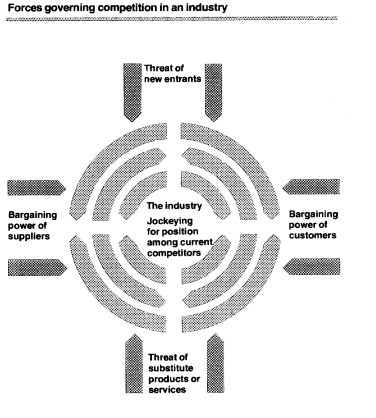 Ferramenta simples
Entender a competitividade do ambiente do negócio
Porter, M. E. (1989). How competitive forces shape strategy. In Readings in strategic management (pp. 133-143). Palgrave, London.
ESTRATÉGIA DE NEGOCIAÇÃO
FORÇAS COMPETITIVAS 
(5 FORÇAS DE PORTER)
MATRIZ ESTRATÉGICA DE COMPRAS 
(MATRIZ DE KRALJIC)
ESTRATÉGIA DE NEGOCIAÇÃO

(MENORES CUSTOS 
OU
MELHOR EFICIÊNCIA)
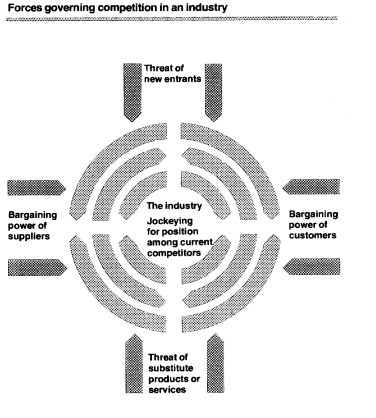 ALAVANCÁVEL
ESTRATÉGICO
ROTINA
GARGALO
MELHORANDO O DESEMPENHO DO NEGÓCIO
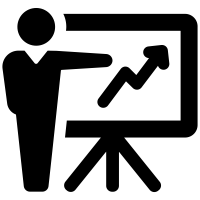 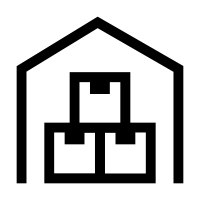 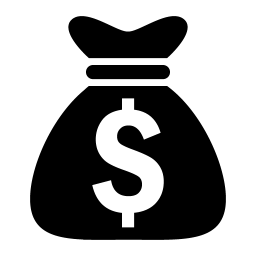 Crescimento  do faturamento
Gestão  efetiva de ativos
Gestão  efetiva    de  custos
Inovação  
Novos  produtos
Sustentabilidade  
Nível  serviço
Mix de  produtos
Impacto social
Gestão  de estoques  
Gestão  de  capacidade  Utilização  de   ativos  
Fluxo  de caixa  
Comprar  ou fazer
Preço  unitário  
Custo total  Produtividade  
Força  de  trabalho
Falta  qualidade
[Speaker Notes: Fazer ou comprar? Ex restaurantes]
MELHORANDO O DESEMPENHO DO NEGÓCIO
33 milhões de clientes/ano

Aproximadamente 70% retornam
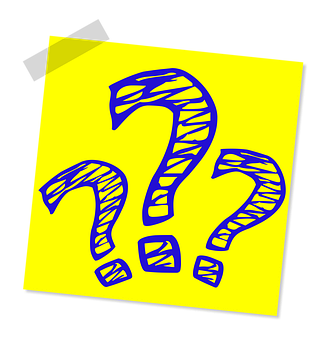 [Speaker Notes: Tem uma empresa que....vcs sabem qual é?]
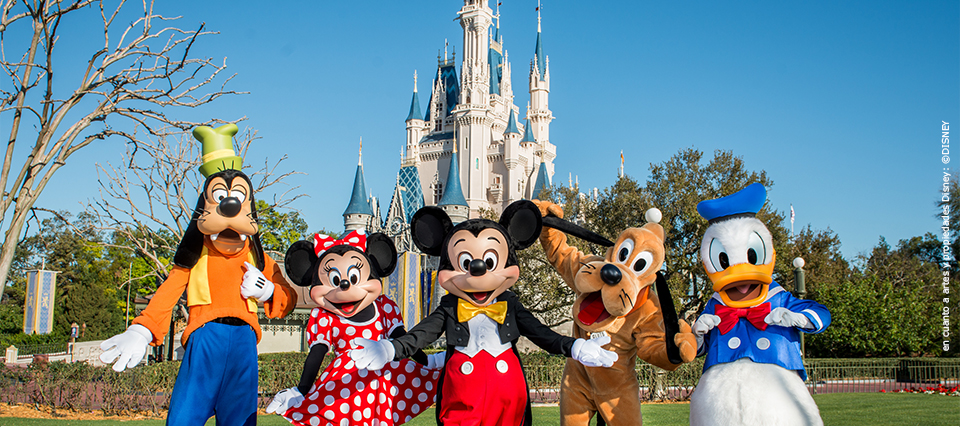 PERFIL DE PROFISSIONAL
Analítico
Negociação
Curioso e questionador
Visão holística do processo
Bom relacionamento interpessoal
Ética e Compliance
CASE
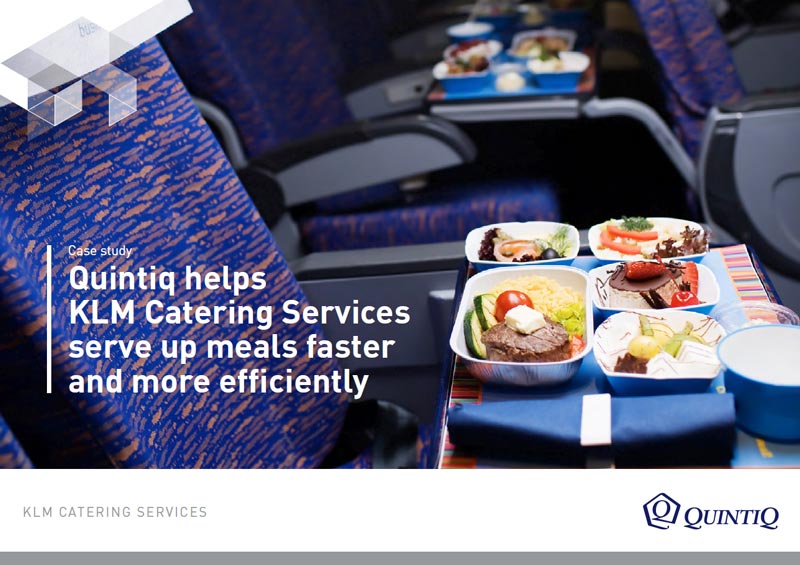 INFORMAÇÕES:
1.200 funcionários
30.000 refeições/dia
200 voos da KLM + 35 outras operadoras
Serviços de bordo, equipamento, comida e bebidas, jornais, toalhas, fones de ouvido...
Previsões são fornecidas com 11 dias, quatro dias e 24 horas de antecedência
Cardápio fixos por 6 meses
Atrasos de voos
15mil itens diferentes
SLACK, Nigel, et al. Administração da produção. São Paulo: Atlas, 2002.
CASE
Desenhe a cadeia de suprimentos da KLM Catering Services.
Porque uma empresa aérea utiliza os serviços de alimentação da KLM em vez de organizar os seus próprios serviços a bordo?
Quais são os principais objetivos que os serviços de alimentação da KLM precisam alcançar de modo a satisfazer os seus consumidores?
Quais seriam as estratégias da KLM Catering Services para reduzir os impactos das oscilações de preços dos alimentos e da demanda incerta de seus clientes?
SLACK, Nigel, et al. Administração da produção. São Paulo: Atlas, 2002.
DÚVIDAS E DISCUSSÕES
Obrigada